Paper Title
Author, Company and/or Logo Information
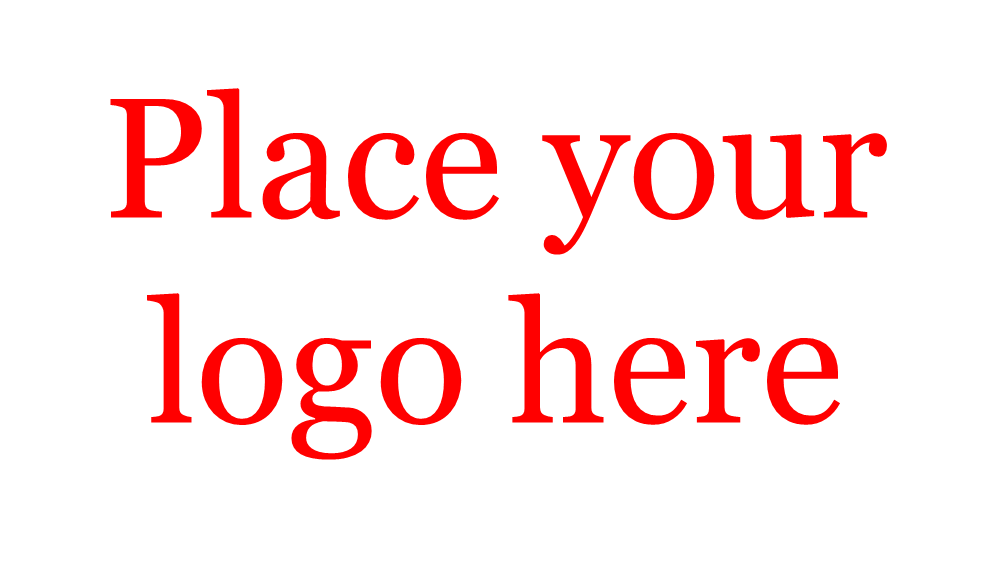 Slide 2
SLIDE TITLE HERE
One-Column Format
Paper Title • Presenter Name
Slide 3
SLIDE TITLE HERE
Two-Column Format








Two-Column Format
Paper Title • Presenter Name
Acknowledgements / Thank You / Questions
One-Column Format
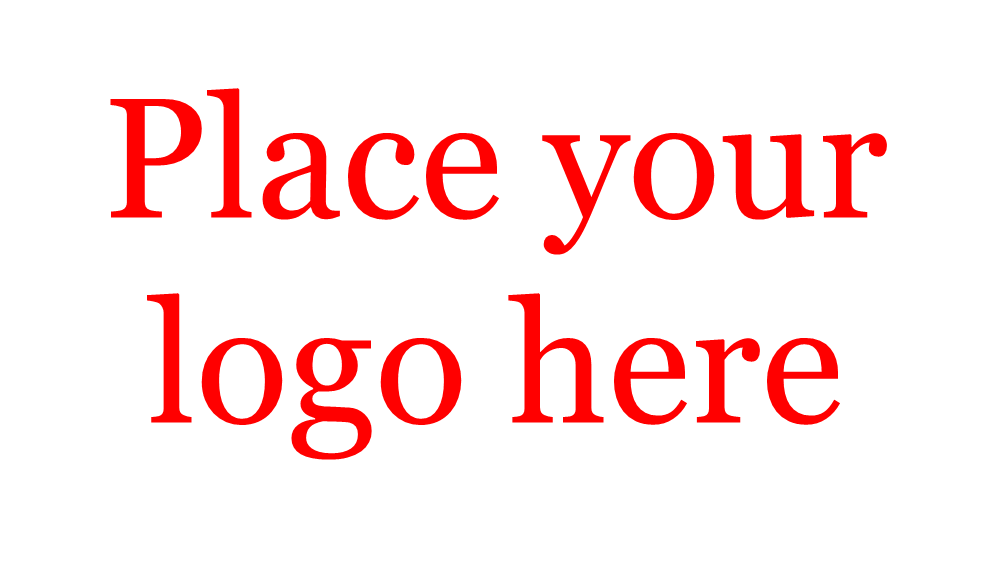